Интерактивный тренажёр по математике
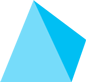 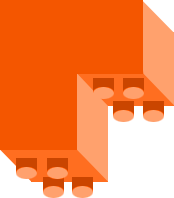 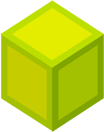 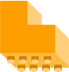 Таблица умножения на 5
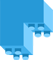 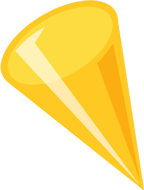 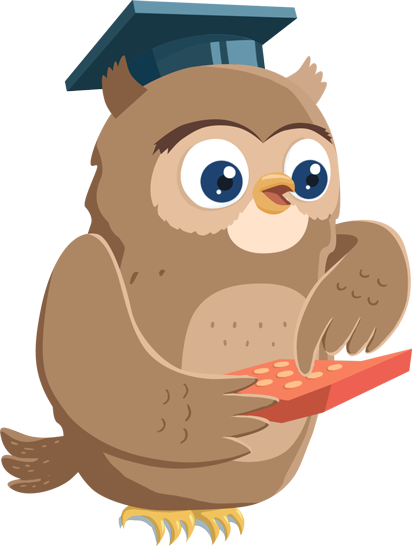 Автор: Фаттахова Олеся Вячеславовна
Учитель начальных классов
МБОУ НОШ №6 с.Троицкое
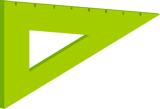 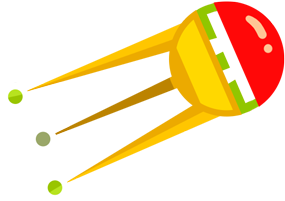 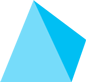 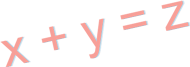 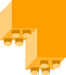 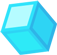 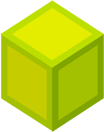 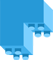 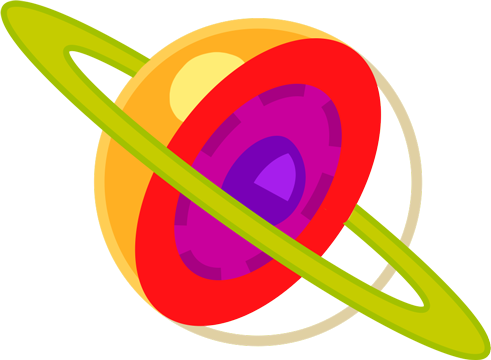 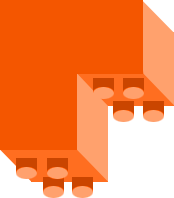 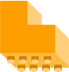 5 х 2
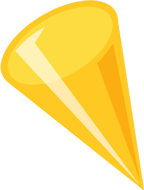 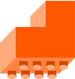 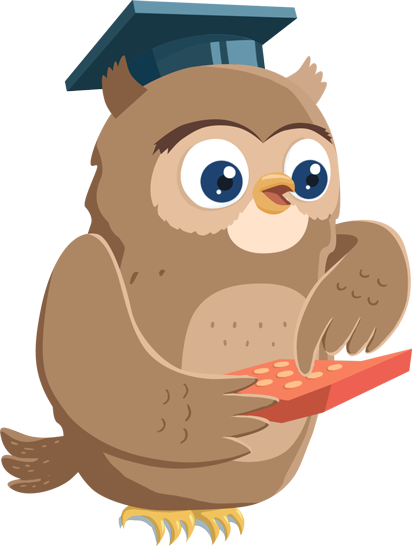 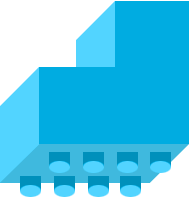 20
10
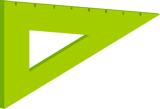 14
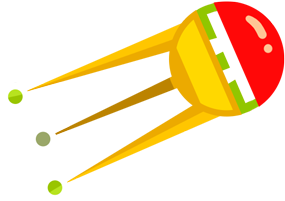 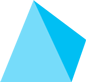 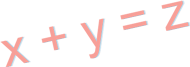 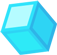 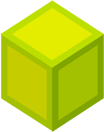 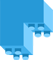 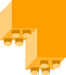 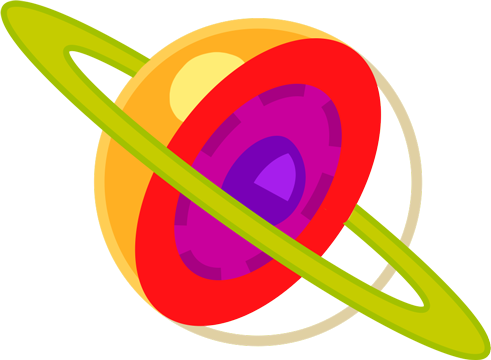 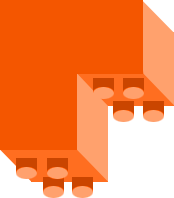 5 х 3
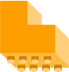 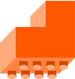 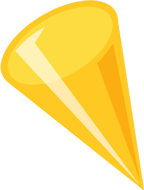 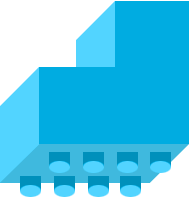 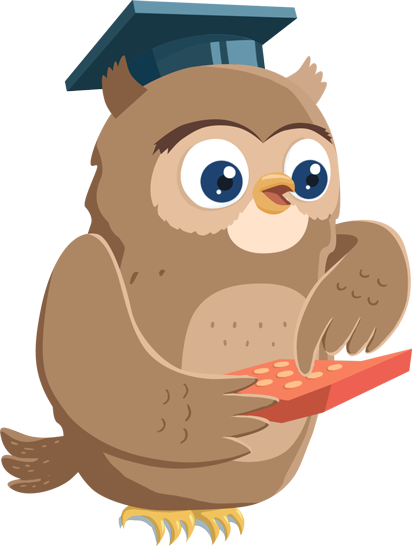 15
12
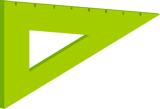 18
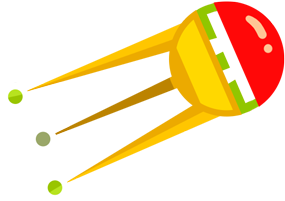 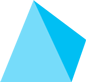 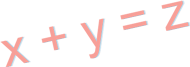 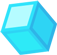 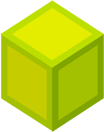 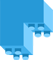 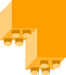 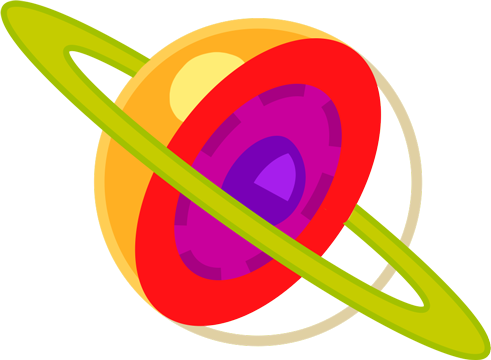 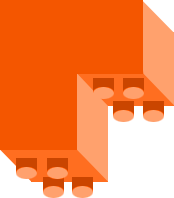 5 х 4
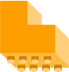 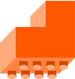 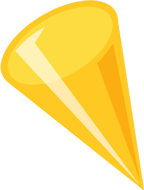 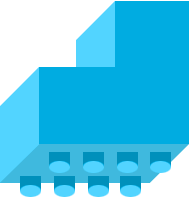 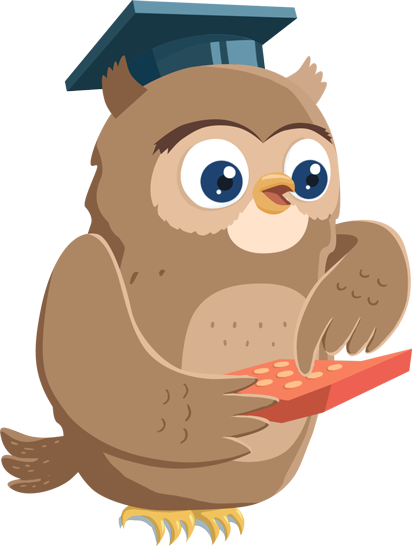 20
14
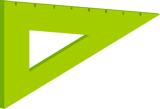 18
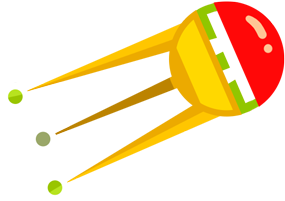 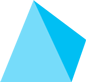 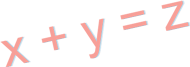 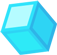 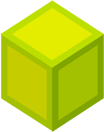 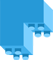 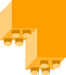 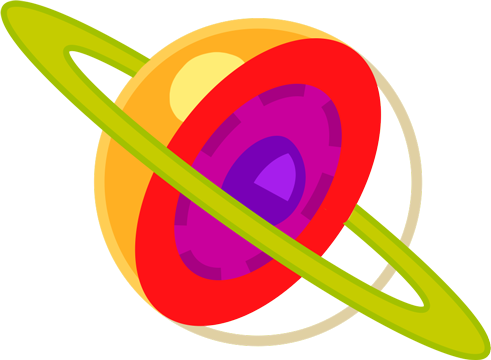 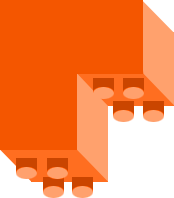 5 х 5
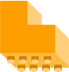 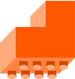 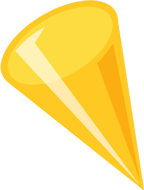 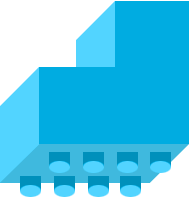 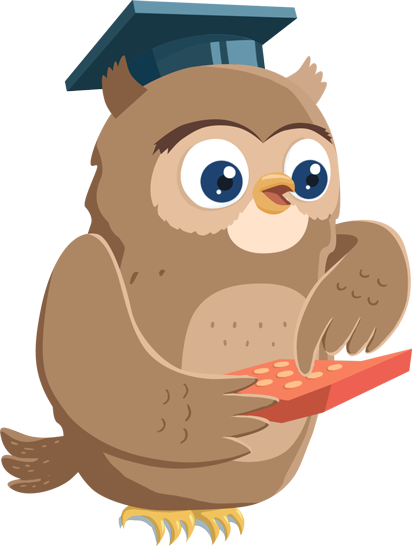 12
24
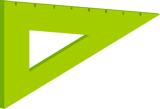 25
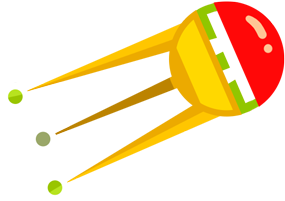 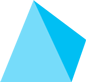 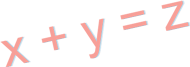 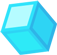 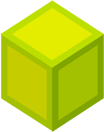 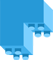 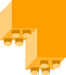 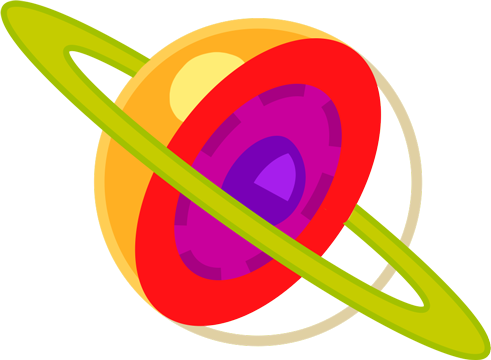 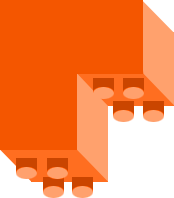 5 х 6
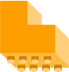 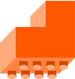 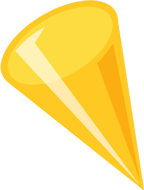 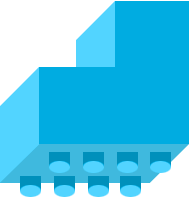 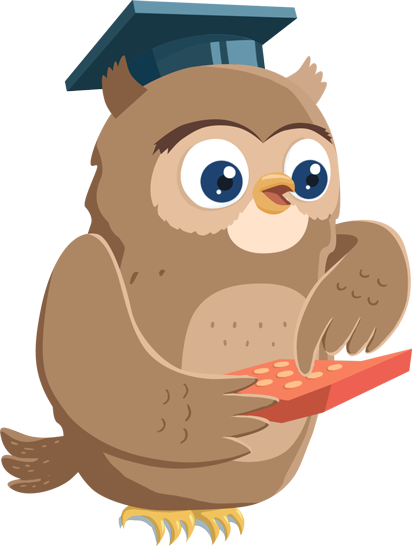 30
34
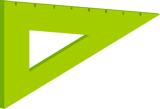 25
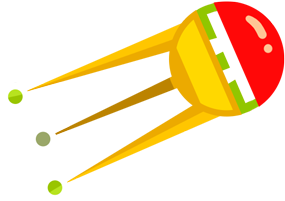 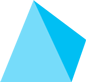 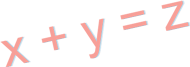 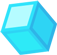 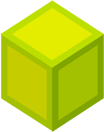 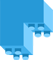 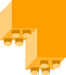 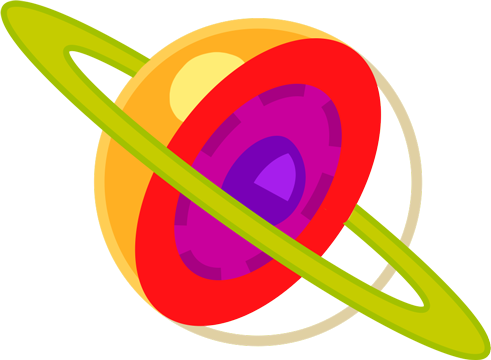 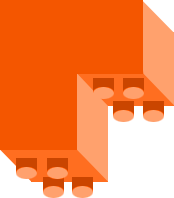 5 х 7
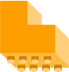 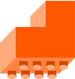 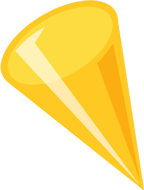 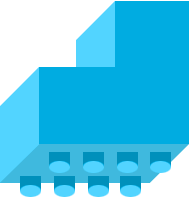 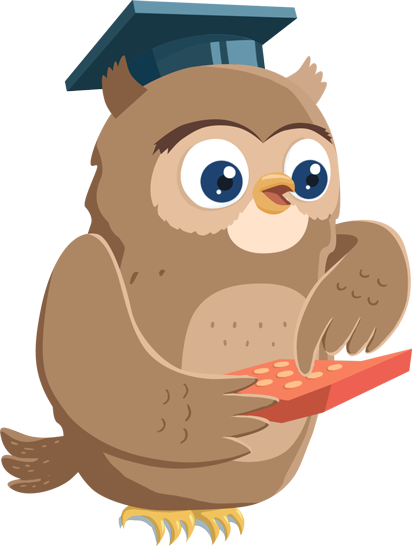 26
35
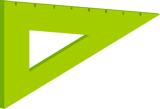 14
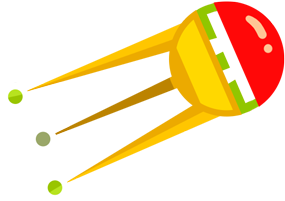 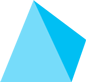 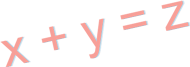 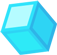 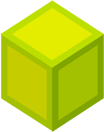 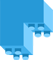 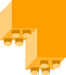 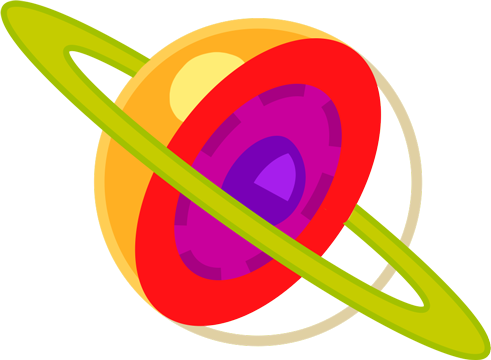 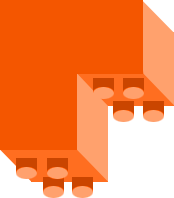 5 х 8
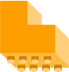 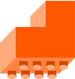 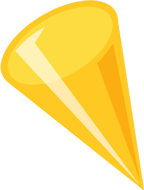 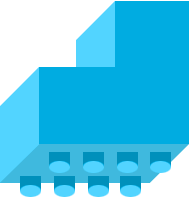 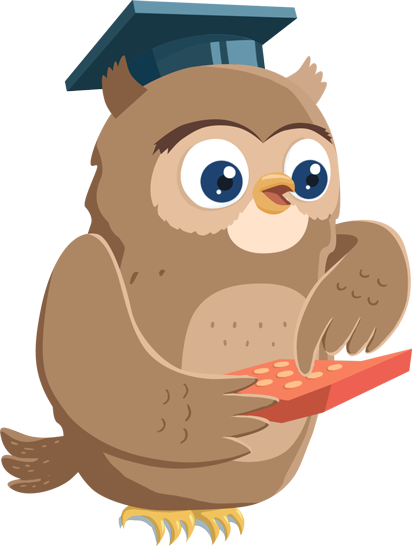 30
45
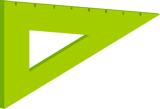 40
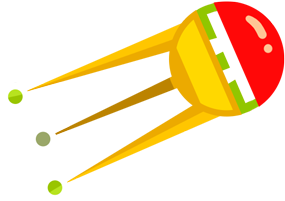 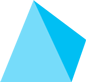 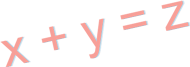 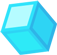 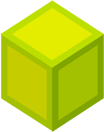 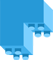 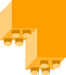 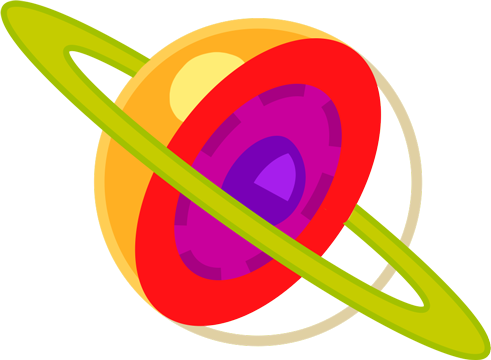 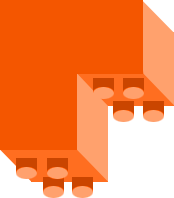 5 х 9
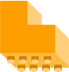 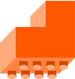 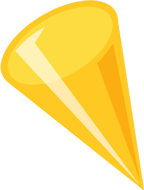 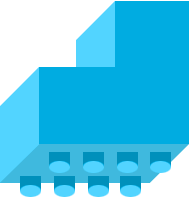 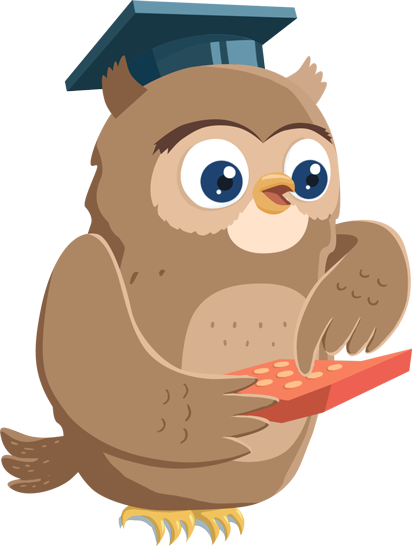 45
40
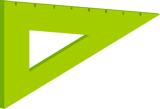 35
Молодец!